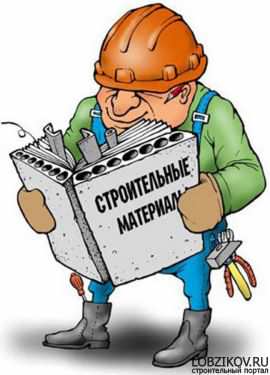 Мастер – класс  Тема: Технология утепления фасадов брусчатых домов.   Профессия: «Столяр строительный»
Мастер производственного обучения
          Михеев Д.В.
ТОП-10 лучших утеплителей для деревянного дома
Доступность, легкость и экологичность материала делает его одним из лучших теплоизоляторов для потолка изнутри. Пенопласт прост в монтаже, он режется канцелярским ножом, а фиксируется с помощью клея, гвоздей, шурупов.  
	На теплоизоляцию можно наносить самые разнообразные финишные покрытия.
Главным минусом пенопласта является горючесть.
Пенопласт
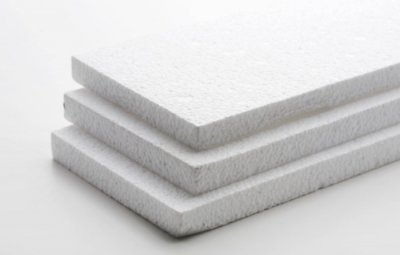 К достоинствам синтетического теплоизолятора эксперты относят высокую прочность, возможность наносить штукатурку и краску. Благодаря этому расширяется горизонт проведения отделочных работ. Несомненным плюсом пеноплекса станет малый вес, простота монтажа, а также продолжительный срок службы изоляции.
	А вот к низкой паропроницаемости у специалистов неоднозначное отношение. Дышащие способности деревянного дома ухудшаются, поэтому придется позаботиться о системе вентиляции. К минусам стоит отнести высокую цену и горючесть материала (класс Г4).
Пеноплекс
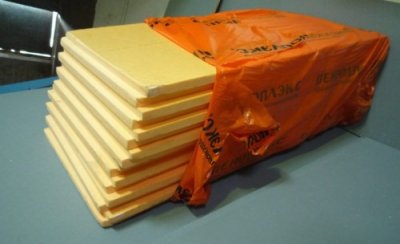 Керамзит
Этот материал представляет собой небольшие камешки определенной величины (10-20 мм).
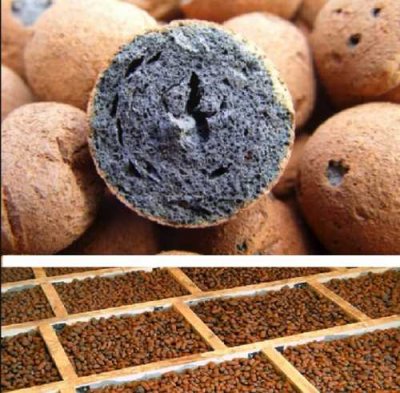 Материал отличается гибкостью, что позволяет качественно утеплять криволинейные поверхности. Теплоизолятор хорошо удерживает тепло в деревянном доме, не пропускает шум с улицы, отпугивает грызунов и насекомых.
	Пользователи отмечают несколько существенных недостатков у шлаковаты. Она впитывает влагу, а при намокании образуется кислая среда, способная разрушать металлические элементы.
Шлаковая вата
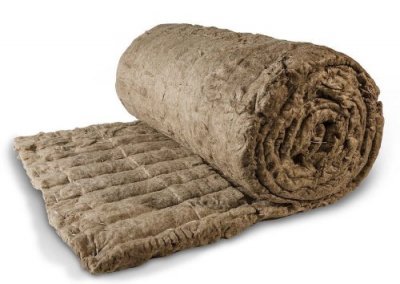 Пенофол представляет собой отражающий утеплитель, созданный на основе вспененного полиэтилена. Благодаря фольгированному покрытию он демонстрирует низкую теплопроводность даже при малой толщине. Есть три разновидности: пенофол-А имеет один слой алюминиевой фольги, пенофол-В отличается двухсторонним покрытием, а пенофол-С с одной стороны защищен фольгой, а с другой имеет самоклеящуюся поверхность
Пенофол Самый тонкий внутренний утеплитель
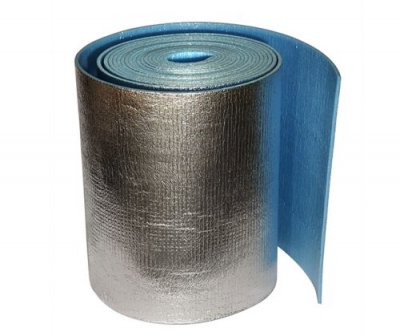 Стекловата★ Эластичность и прочность
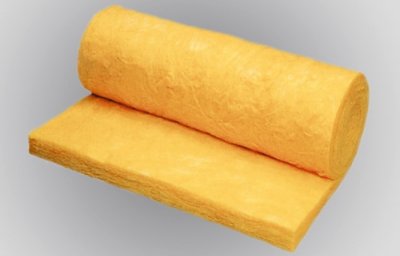 К достоинствам стекловаты специалисты  относят паропроницае-мость, низкую теплоп-роводность, инертность к химическим соедине-ниям.
Изолон★ Самый современный теплоизолятор
Изолон представляет собой вспененный пенополиэтилен, некоторые модификации имеют фольгированное покрытие, а также самоклеящейся слой. 
	К сильным сторонам теплоизолятора стоит отнести небольшой вес, низкую теплопроводность, удобство монтажа. Утеплитель не выделяет вредных веществ даже при нагревании до 100°С. В нем не заводятся насекомые и мыши, не появляются грибки и плесень
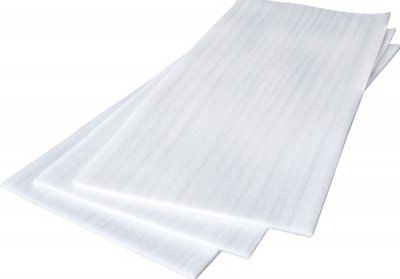 Эковата ★ Безопасность и экологичность
Чтобы придать материалу стойкость к биопоражению, добавляются антисептики и антипирены. Эковата не изменяет своих теплоизоляционных качеств при колебании влажности. 	Поэтому в деревянном доме никогда не появится конденсат. Защищая внутреннее пространство от шума и холода, утеплитель не выделяет вредных соединений.
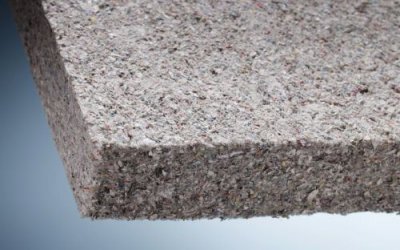 Джут ★ Лучший утеплитель для межвенцовых стыков
Джутовый канат
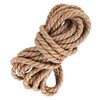 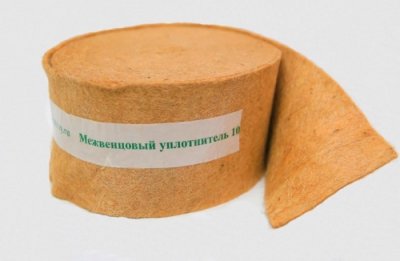 Каменная вата ★ Универсальный теплоизолятор
Прекрасным универсальным теплоизолятором для деревянного дома становится каменная вата. Она делается путем расплава таких горных пород, как базальт. В каменные волокна добавляются гидрофобизирующие компоненты, а также карбамид и формальдегидные смолы.
 	Материал чаще всего применяется для теплоизоляции стен снаружи, хотя и внутреннее утепление возможно с каменной ватой. Эксперты отмечают такие сильные стороны теплоизолятора, как негорючесть (600°С), высокая паропроницаемость и низкая теплопроводность.
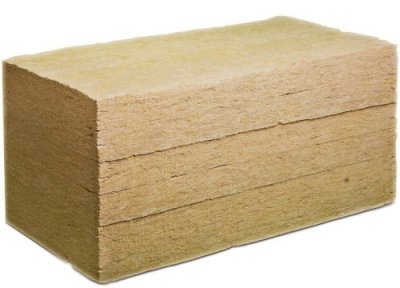 Виниловый сайдинг
Презентабельность – большой выбор фактур и цветовой гаммы.
Универсальность – ввиду небольшого веса и способа монтажа может использоваться практически по любым видам оснований, как с утеплителем, так и без.
Простота монтажа. 
Долговечность – полимер устойчив к температурным воздействиям, влаге, не подвержен коррозии.
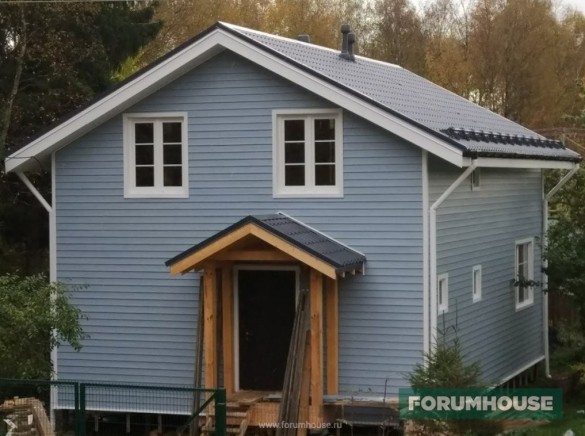 Металлический сайдинг
К преимуществам металлического сайдинга относится и долговечность с декоративностью, и универсальность с простотой монтажа. Плюс, металл не боится механических воздействий, не горит и не трескается на морозе, а по сроку службы даже превосходит виниловые аналоги.
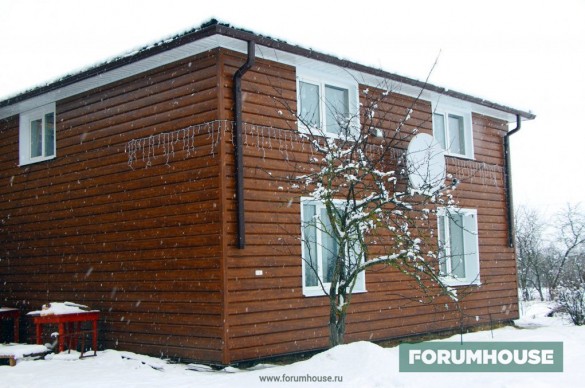 Фиброцементный  сайдинг
Фиброцемент на фасаде комбинируют с натуральной древесиной, камнем и штукатуркой. Прочность, долговечность и износостойкость фиброцементной доски выше, чем виниловой, металл же уступает ей по достоверности, но по стоимости этот вид сайдинга самый дорогой. Относительно большая масса (15-18 м²) не недостаток, такой вес выдержит любое основание, будь то монолит, кладка или деревянный каркас.
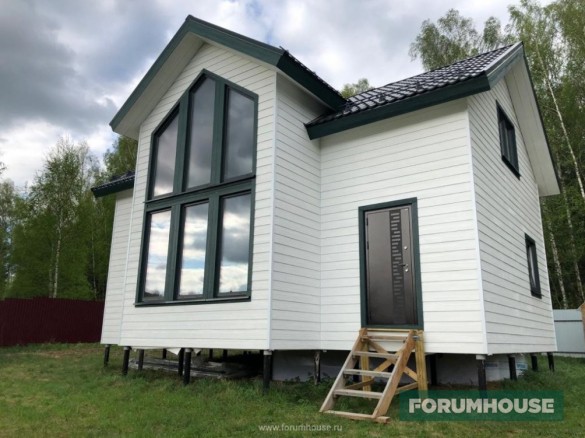 Фасадные панели
Виды фасадных панелей :Полимерные – не считая вида, от винилового сайдинга отличаются большей толщиной.Фиброцементные – отличие только в форме и фактуре.
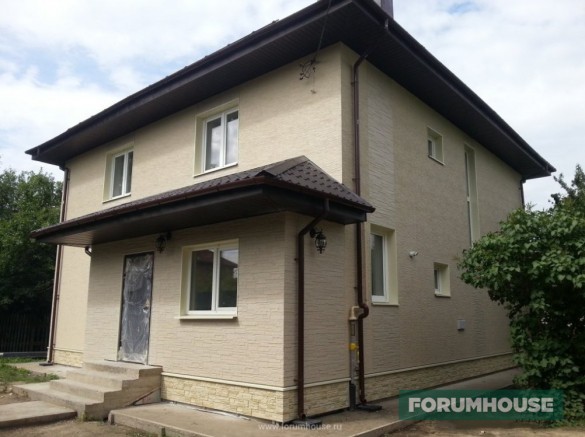